LEITURA DE RÓTULOS
[Speaker Notes: TA]
Rótulo
É um sistema obrigatório que permite conhecer as informações nutricionais de um produto industrializado, já que indica quais são os seus componentes e em que quantidade se encontram, além de ser informado quais são os ingredientes utilizados em sua preparação.
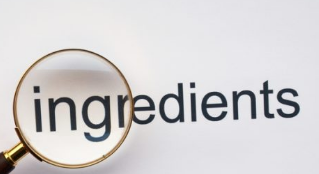 Você sabe o que está comendo?
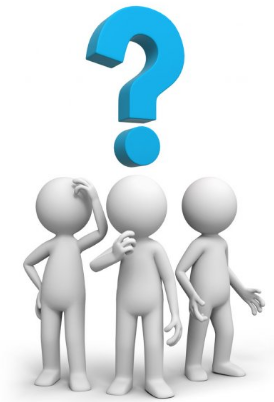 Por que ler rótulos?
Conhecer o que existe dentro da embalagem;
Guiar a tomada de decisões;
Comparar produtos semelhantes;
Fazer escolhas mais saudáveis;
Beneficiar a saúde.
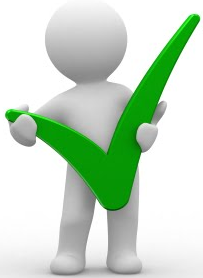 Quais informações?
Prazo de validade;
Conteúdo líquido;
Número do lote;
Procedência;
Informação nutricional;
Lista de ingredientes (decrescente).
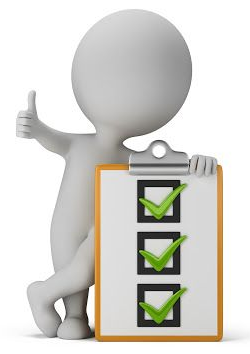 Quais informações?
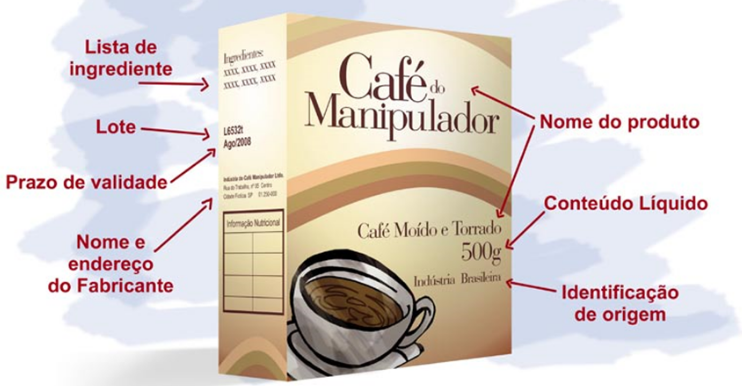 Informação nutricional
Geralmente está indicada dentro de uma tabela onde é possível encontrar as seguintes informações:- Porção;
	- Valor enérgético/calorias;
    - Nutrientes;
    - Porcentagem de valor diário;
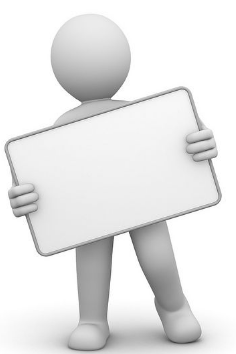 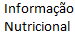 Informação nutricional
Porção

De forma geral é padronizada;
Normalmente em medidas caseiras, unidade do alimento ou gramas;
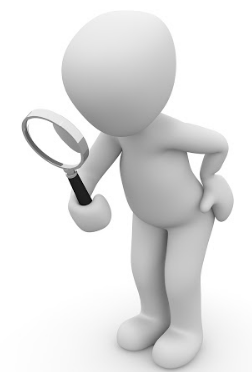 A porção influencia a quantidade de calorias e todas as outras informações nutricionais do produto.
Informação nutricional
Valor energético/calorias

quantidade de energia que um alimento proporciona ao organismo.
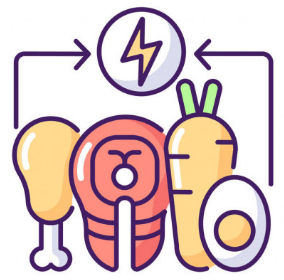 Informação nutricional
Nutrientes

É indicada a quantidade de carboidratos, gorduras, proteínas, fibras, vitaminas e minerais que o produto contém por porção ou por cada porção.
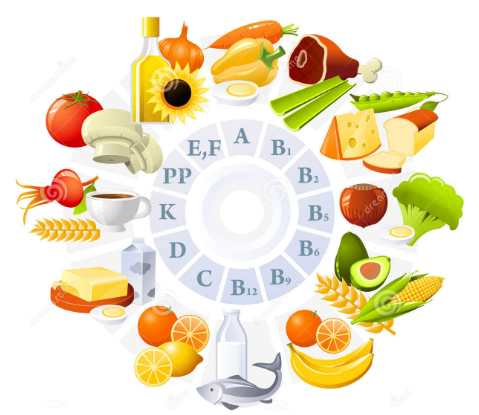 Informação nutricional
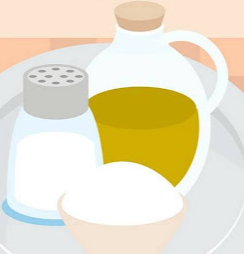 Nutrientes

Gorduras totais, saturadas e trans;
Sódio; 
Açúcares, tanto o presente naturalmente, em alimentos como o leite ou a fruta, como o adicionado durante o processo de fabricação.
Informação nutricional
Porcentagem de valor diário

Representada como %VD, indica a concentração de cada nutriente por porção de alimento baseado em uma dieta de 2000 calorias por dia.
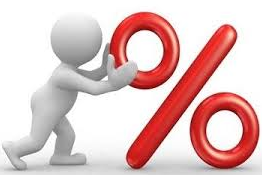 Informação nutricional
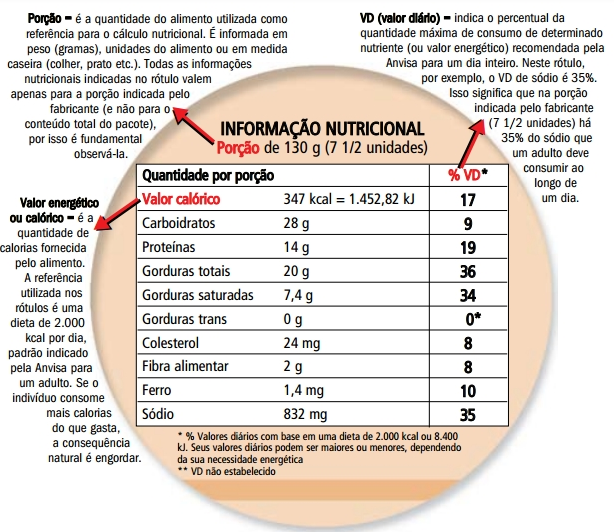 Lista de ingredientes
Indica quais ingredientes presentes no alimento;
Ordem decrescente;
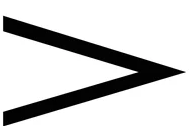 Alimentos light e diet
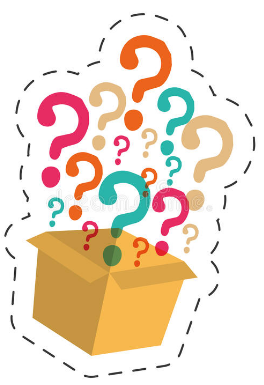 Alimentos tradicional
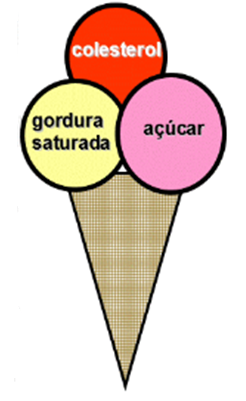 Alimentos diet
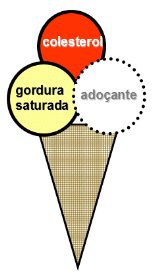 Alimentos light
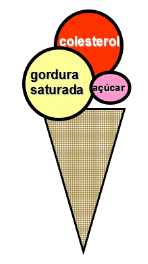 Como escolher o melhor produto?
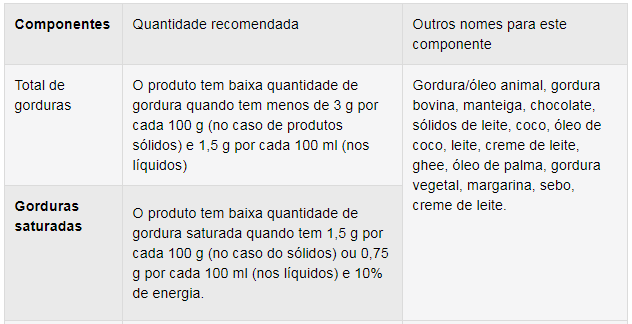 Como escolher o melhor produto?
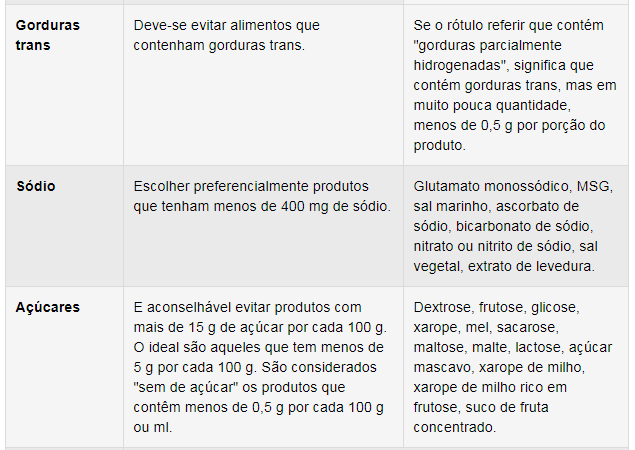 Como escolher o melhor produto?
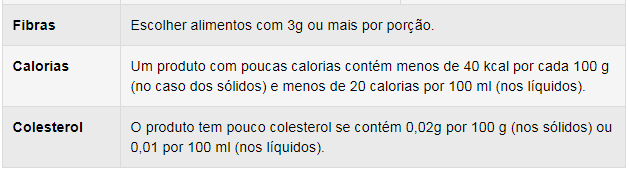 Aditivos alimentares
Corantes;
Edulcorantes;
Conservantes.
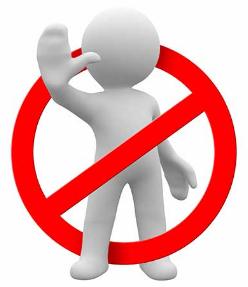 Faça melhores escolhas
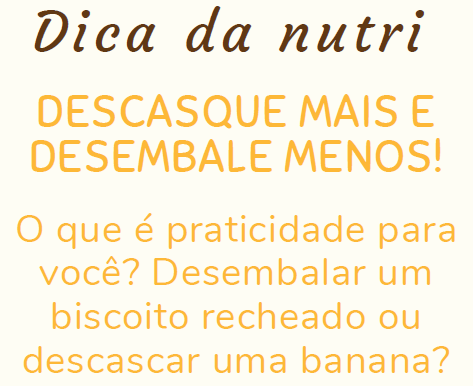 A Unimed BH agradece e deseja a todos um excelente dia com muita saúde e bem-estar!